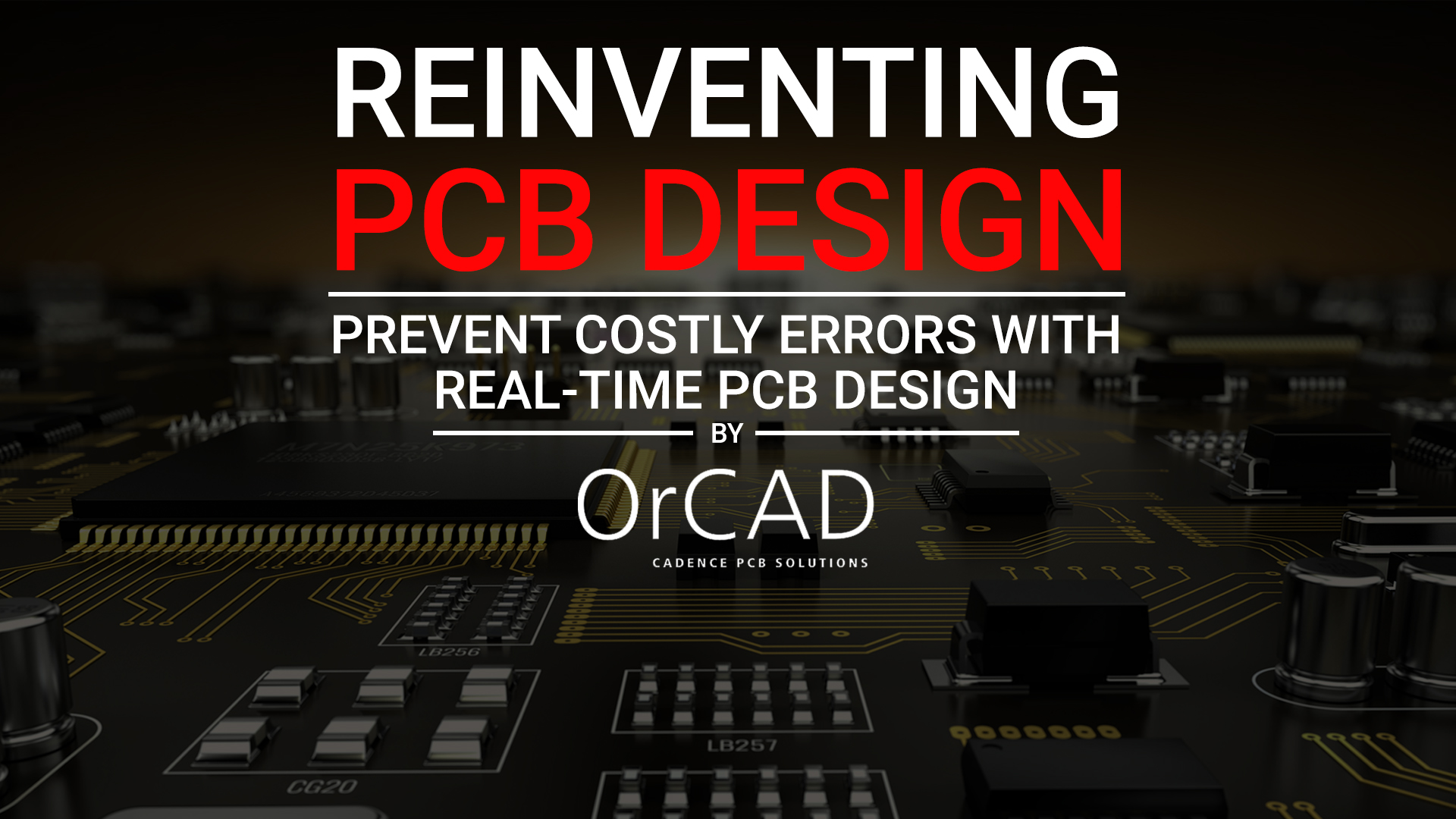 TM
2018 Release (ISR49) (Capture Constraint Manager)
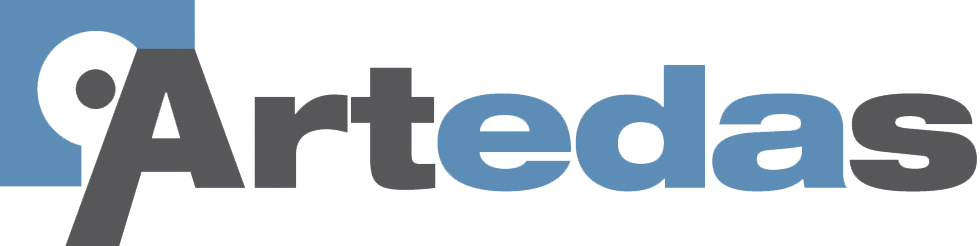 Capture Constraint Manager
Why Constraint Manger in Capture?
Capture users have been asking for constraint support for a long time
Familiar spreadsheet based structure
Customers are doing designs with DDR and other advanced interfaces 
Require advanced constraints
Excellent Maintenance Upgrade opportunity for CCPs

Electrical, Physical,  Mechanical,  and Manufacturing  Rules
Wiring, Impedance,  Propagation, Differential Pairs
Line, Pin, Pin Pairs, Via, Shape, Hole Spacing
Line, Neck Width,  Differential Spacing
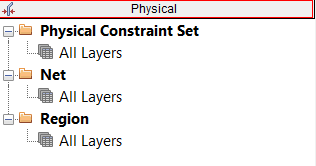 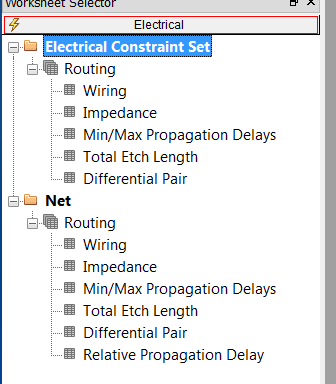 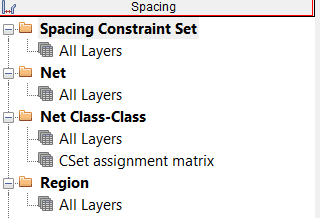 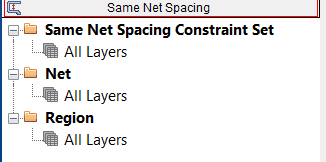 Capture Constraint Manager – F2B Constraints
What is it?
Constraint driven flow enabled through ONE Constraint Manager whether the user is working with schematics, SI or layout; no translation of CONSTRAINTS

What it does?
Allows a designer to easily capture constraints in the schematic that can be used for floor planning, placement, and interactive routing

Benefits
Constraint Driven PCB layout ensures design accuracy shortening time to manufacturing while optimizing end product cost
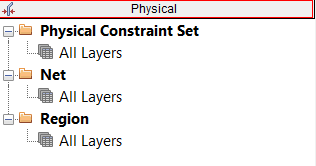 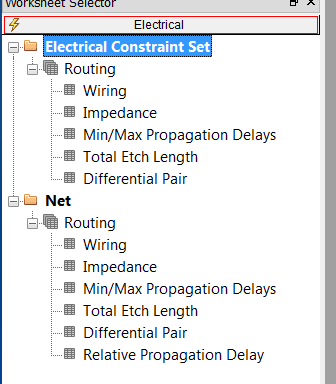 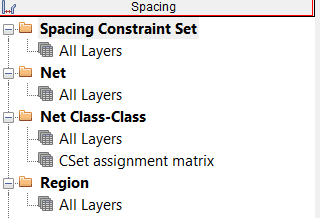 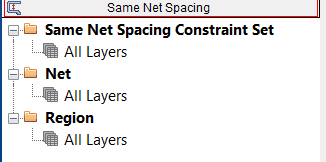 Rules, Rules, and More Rules
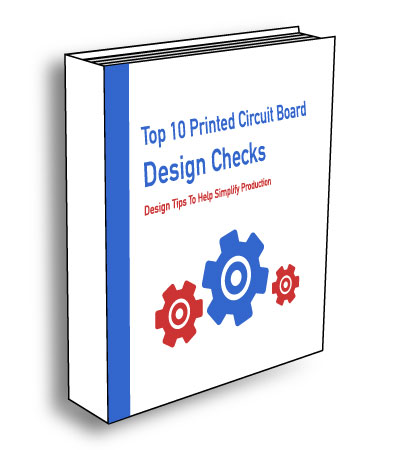 Design Complexities are Growing and Form Factor is shrinking
Number of constraints on a PCB is growing rapidly

Pressure is to reduce cost and design time

Not managing constraints from front to back can cause:
Unnecessary physical prototype iterations can be avoided
Non-optimal product performance
Expensive end product per unit cost

Need simple, easy to use, well integrated and proven solution
Predictable
Design Cycle time
% of nets constrained 
How the Capture Engineer Communicates Design Intent
How do these rules get communicated?
Verbally, docs, spreadsheets,email, post-its

How do rules get checked?
Manual design reviews
Prototyping
Final verification / simulation

Problems
Missed or misunderstood requirements
Designs not fully verified (respins)
Problems not found until late in design
Notes
Spreadsheets
Word Documents
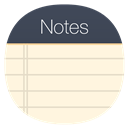 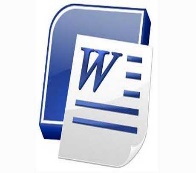 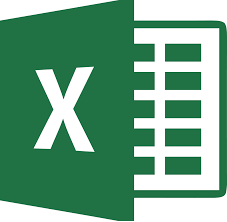 Today, the rules are communicated in an ad-hoc way and can be mis-understood
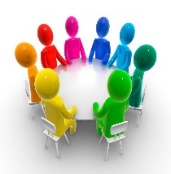 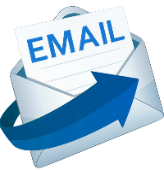 Emails
Meetings
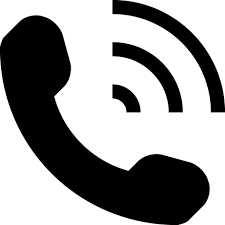 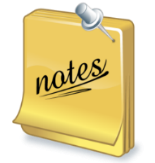 Calls
Schematics
Sticky Notes
Constraint-Driven PCB Design Flow – Real Time Design
Exploration: Derive Design Rules & Topologies
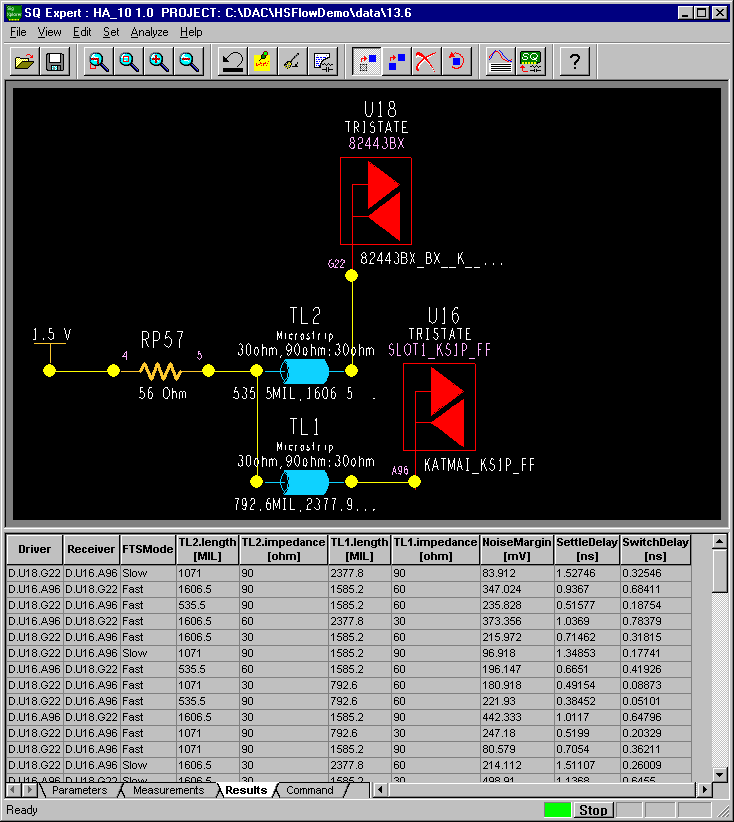 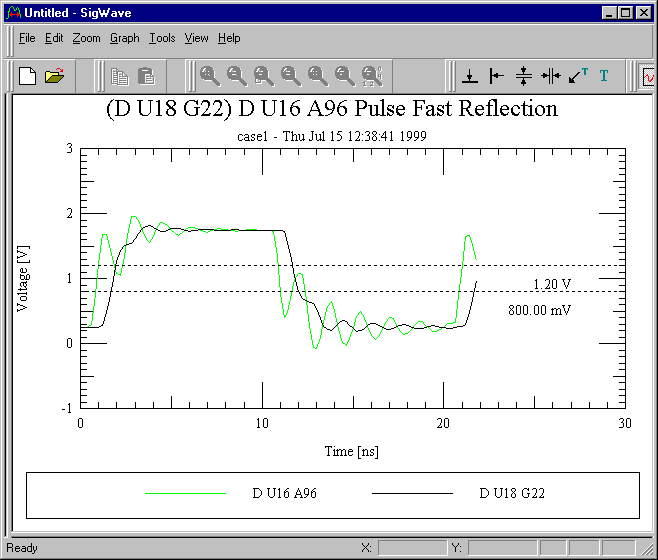 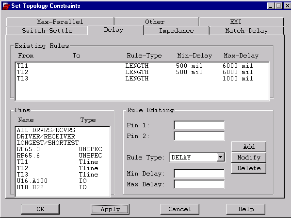 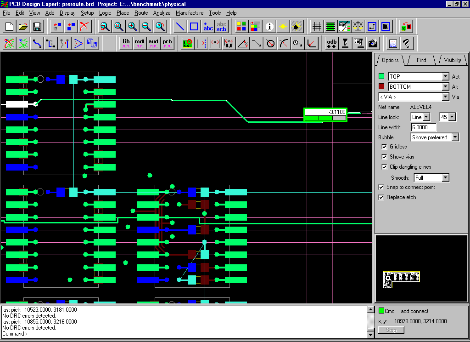 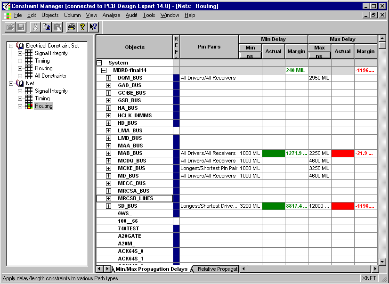 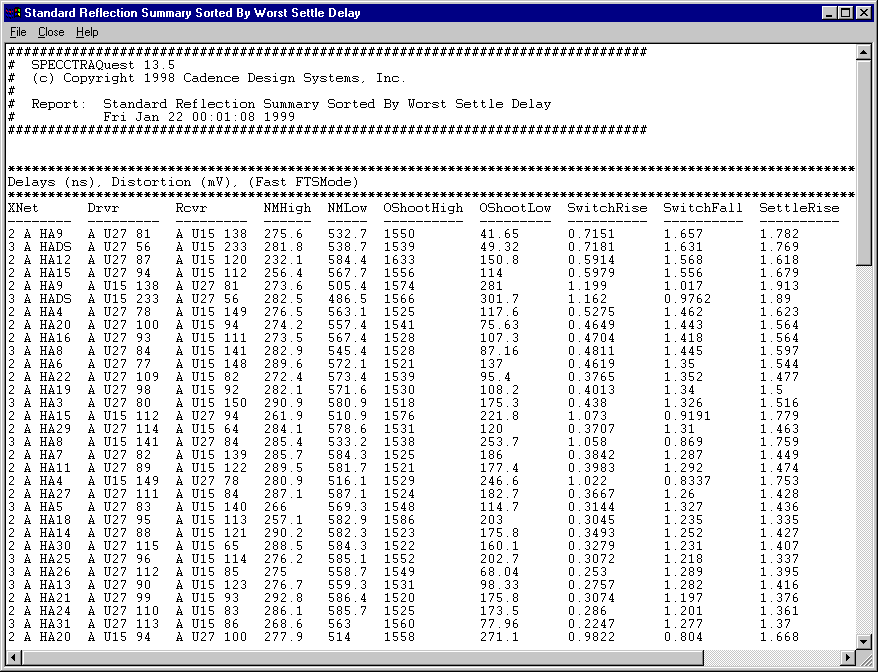 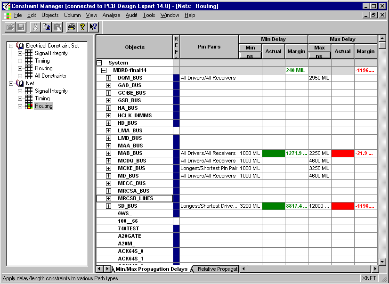 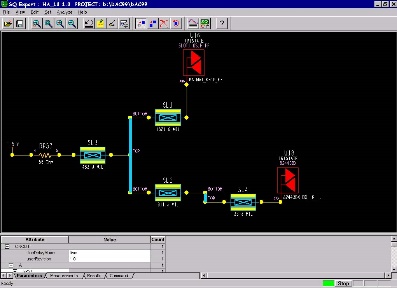 Constraint Driven Routing
Post Route Verification
Constraint Driven Floorplanning and placement
Implementation: Design Creation with multi-style Editor
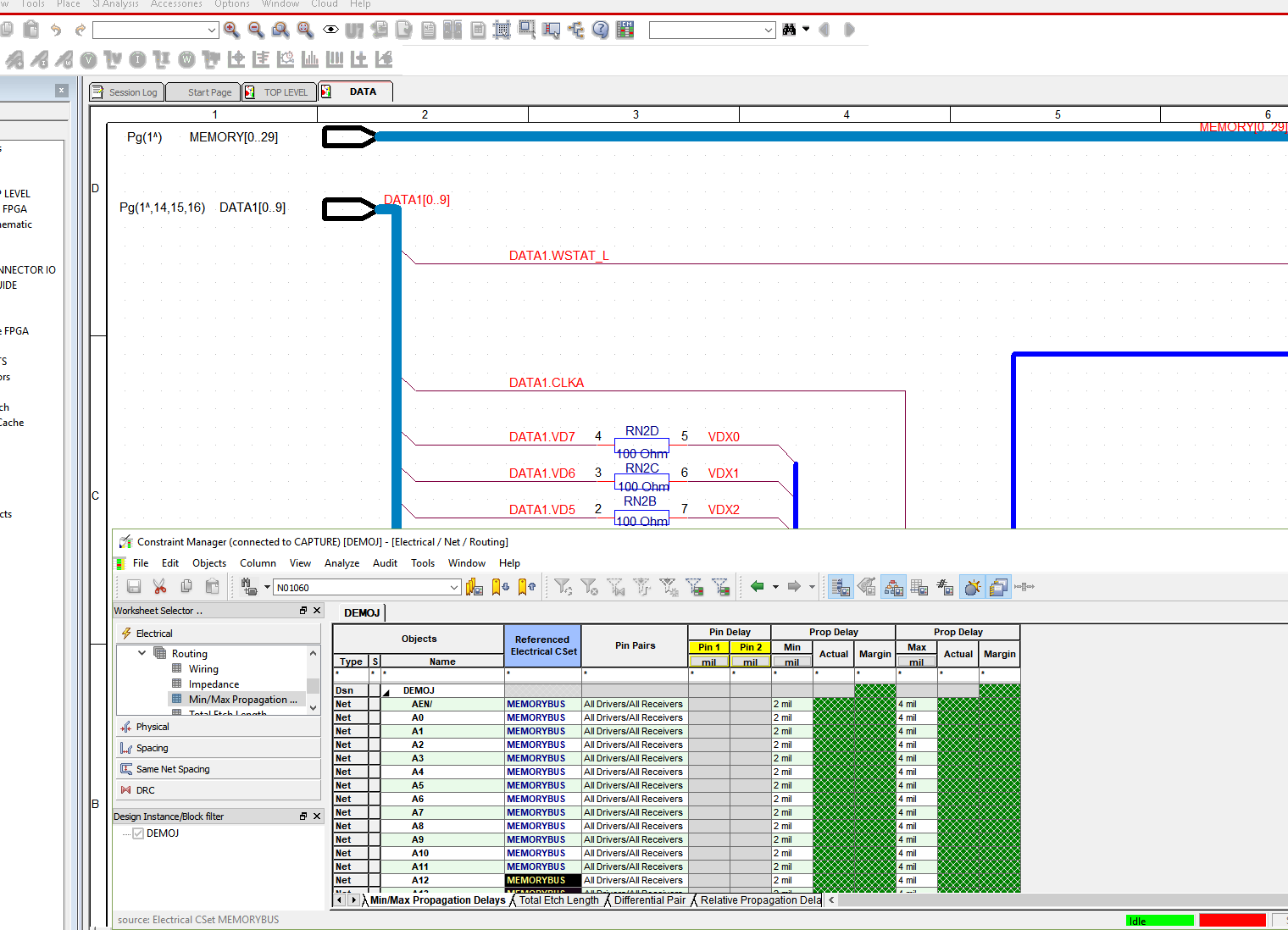 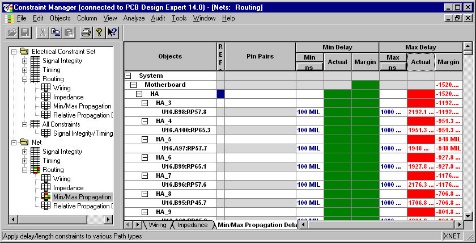 Completely Integrated Solution
Constraint driven flow enabled through ONE Constraint Manager

One GUI, one way to interact with CM whether the user is working with schematics or with layout; no translation of CONSTRAINTS

Familiar spreadsheet based structure

Constraints part of design intent, travel with netlist to layout

Constraint Driven Floor planning, placement and interactive routing

Cross probe directly with design canvas
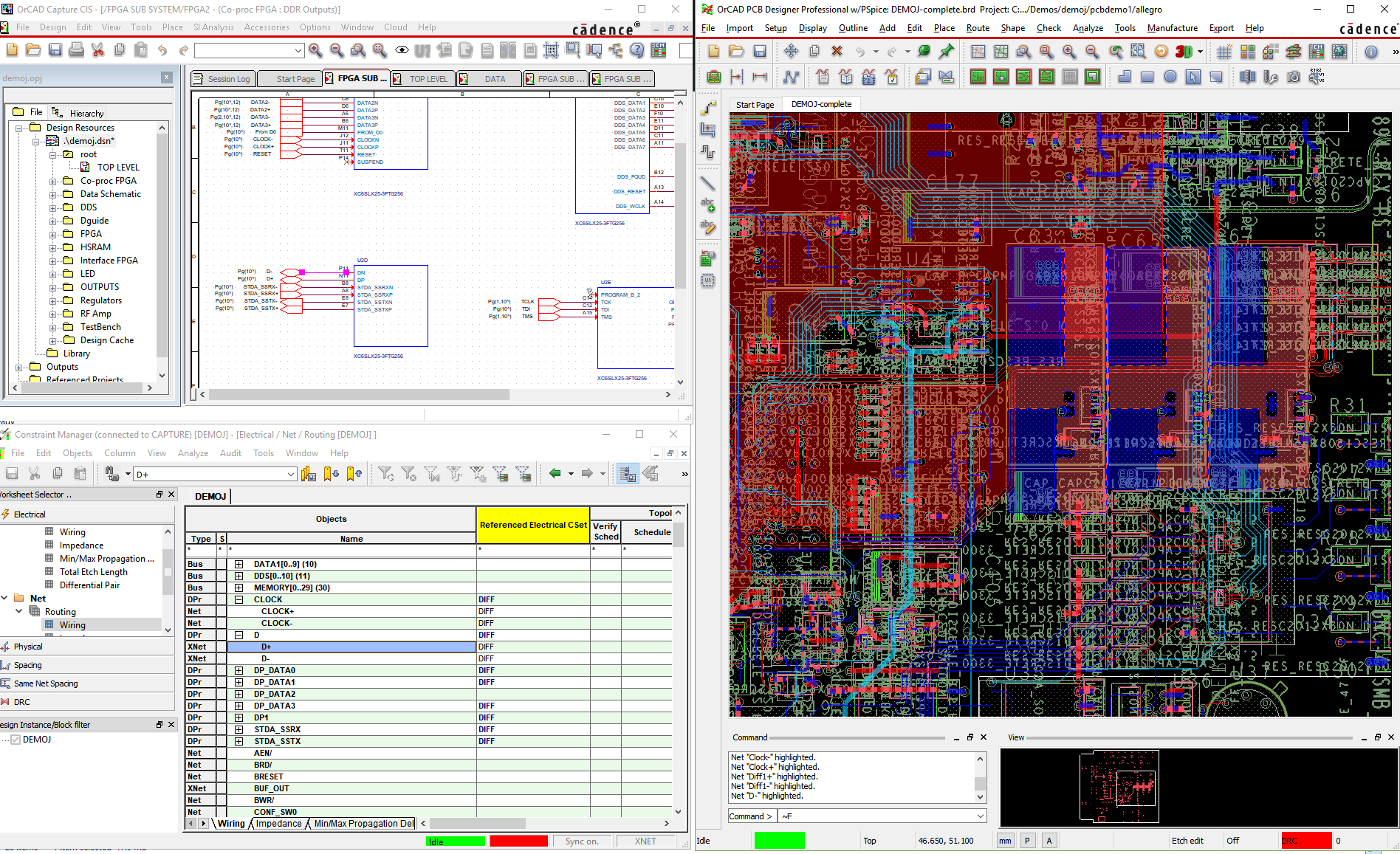 Real-Time Feedback
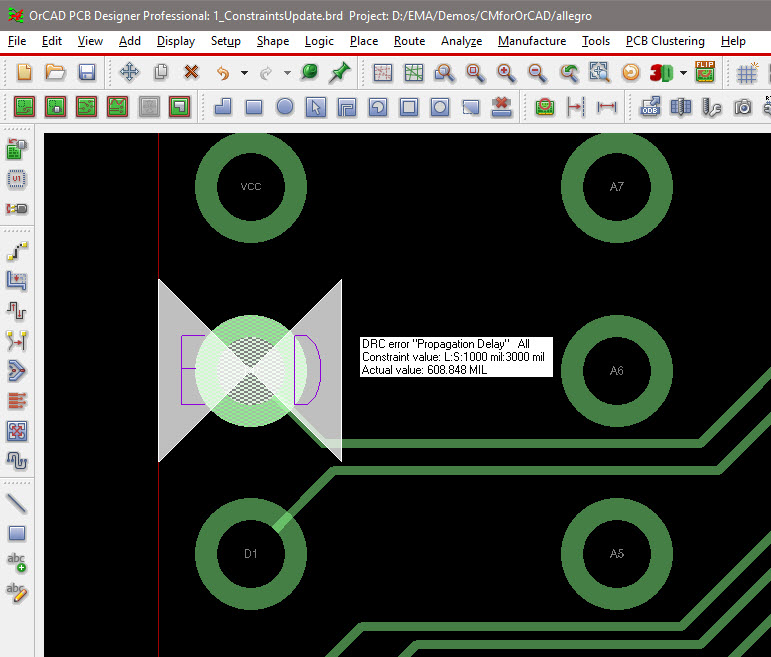 Rule violation flagged
Fix errors as they happen
Errors immediately displayed on screen
Real-time heads up display for length tuning

Don’t compound problems
Prevent design decisions being made on incorrect assumptions
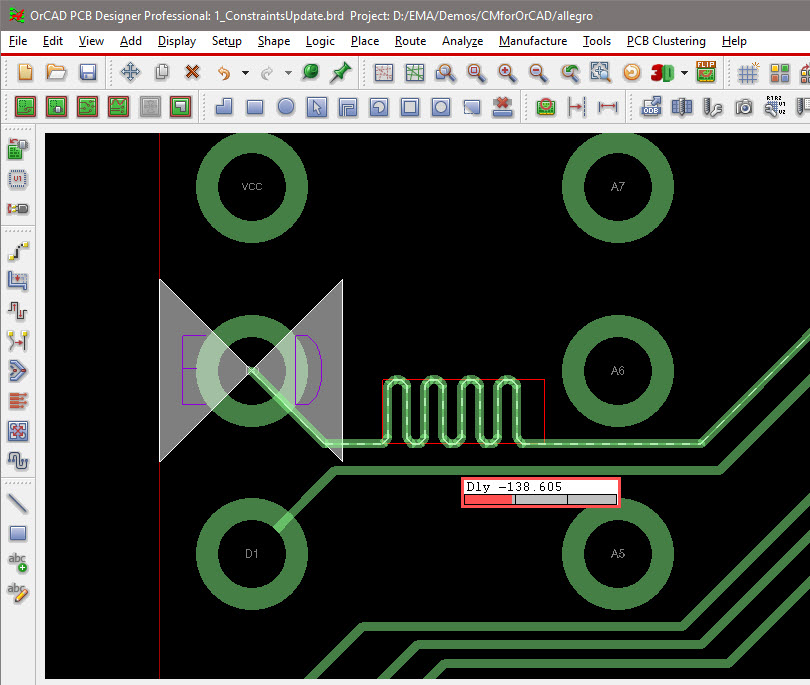 Add tuning
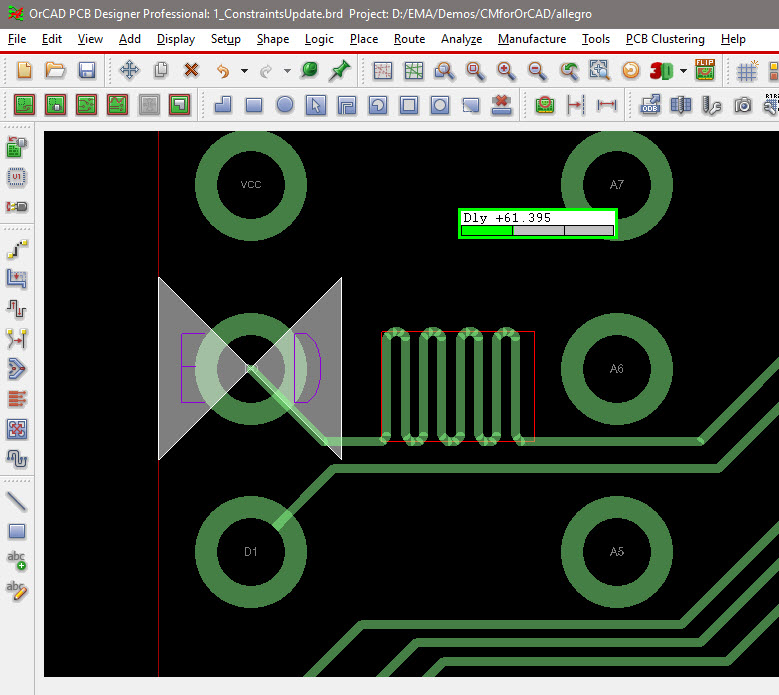 Until 
constraint is met
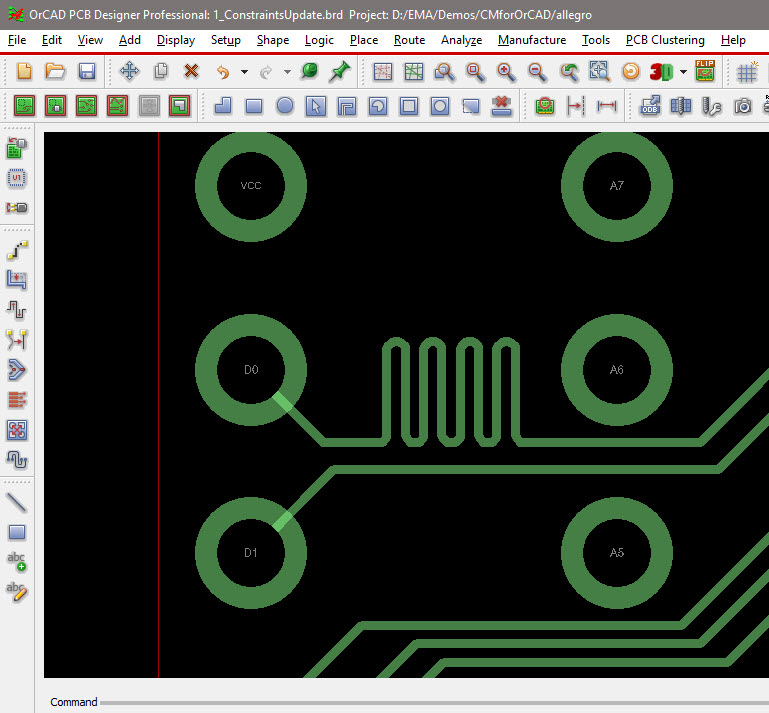 Clean route – no DRCs
What is constraint manager (CM) ?
Spread sheet based utility for constraint definition
Clean layout for each constraints type 
Define and categorize connectivity objects based on functionality
Differential pair
Pin pairs
Net class
Cross-probe in real time
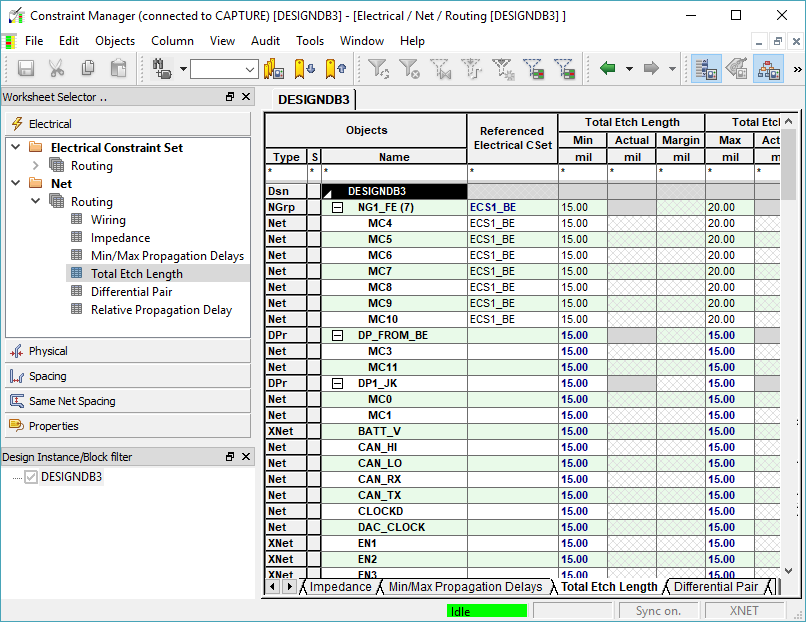 OrCAD Constraint Manager-Overview
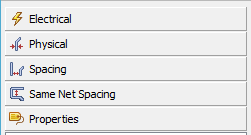 Each Constraint type arranged as content pane
Each content pane has spreadsheet denoting functional type and associated constraints
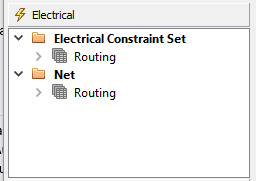 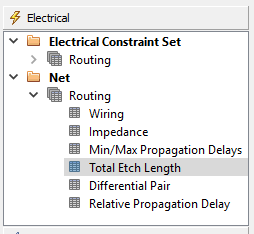 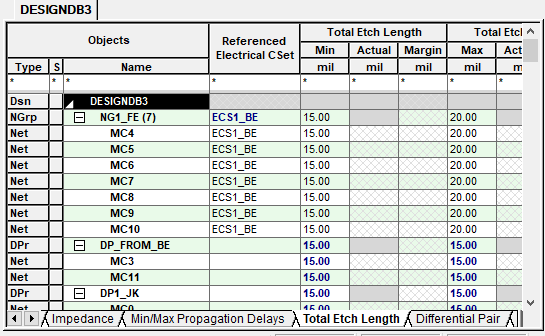 OrCAD Constraint Manager Flow
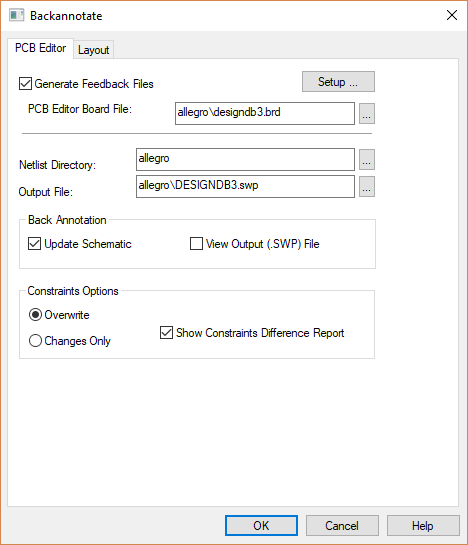 Easy to use spreadsheet based constraint assignment
Arrangement of constraint based on domain
Quickly browse across spreadsheet.
Seamless transfer of constraints with existing front-to-back and back-to-front flow
Constraint information saved in .dsn (data source name)
No need of additional files to share design and constraints. use single file format
Work on multiple designs in single session
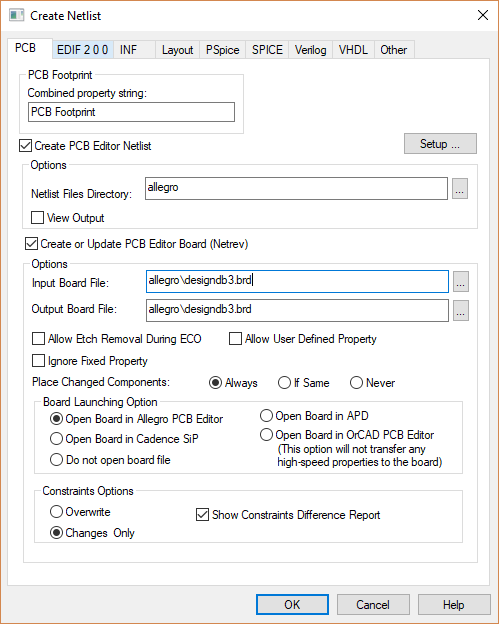 Capture - Constraint Manager License Tiering
Functionality of Capture CM aligned with CM functionality in corresponding tier of PCB Editor
Capture standalone licenses will support PCB Designer Standard CM functionality
Supported Constraint SetsAligned with Appropriate Tier of PCB Editor
Using Capture Constraint Manager
CM based PCB design flow is optional
Existing flow continues to be supported as is
Enable CM on design based on need
One time activity- can be done at any phase of PCB flow
On new Schematic
Existing Schematic (with or without constraints)
Existing Schematic with physical Layout
Existing constraints will be migrated to CM
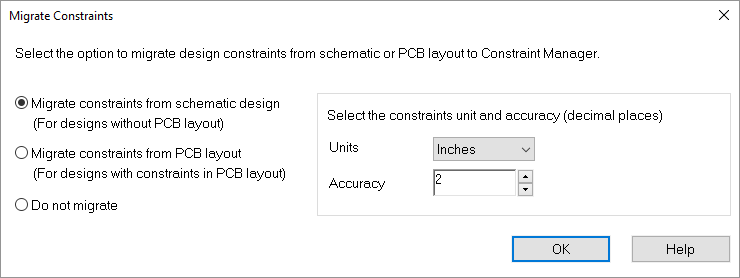 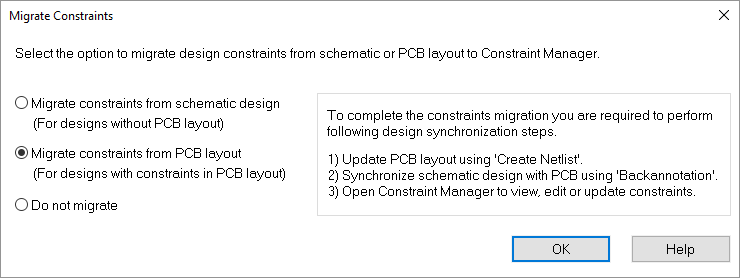 Enabling Constraint Manager
How to enable CM on your designs
Back up your complete design data
Make sure your schematic and PCB are in-synch
Click on CM icon in Capture
Follow the recommended flow in the dialog after CM enabling
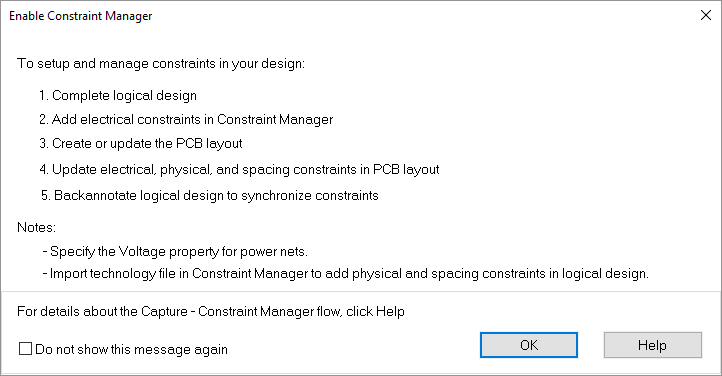 Enabling Constraint Manager
New Schematic
Complete schematic entry
Click CM icon
Select migrate constraint from schematic
Assign voltage value for Power nets
CM UI opens
Enabling Constraint Manager
Existing Schematic with or without constraints
Click CM icon
Select migrate constraint from schematic
Assign voltage value for Power nets
CM UI opens –indicating CM enablement
Review session log for migrated constraints and constraints properties (if any)
Use CM to edit/update constraints
Enabling Constraint Manager
Existing Schematic with constraints in PCB layout
Click CM icon
Select migrate constraint from PCB layout
Assign voltage value for Power nets
Update PCB layout using ‘Create Netlist’
Synchronize schematic design to PCB using  ‘Back annotation’
Use CM in Capture to review existing constraints and add/update constraints
What will change in your schematic design
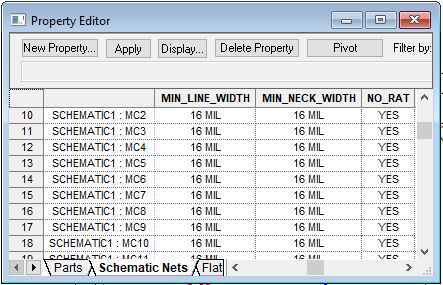 Property Editor
All constraints and constraints related  properties will be managed from CM UI only applies to
Nets
Components
Pins
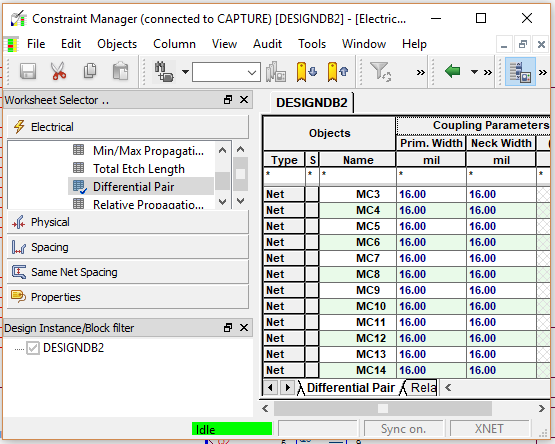 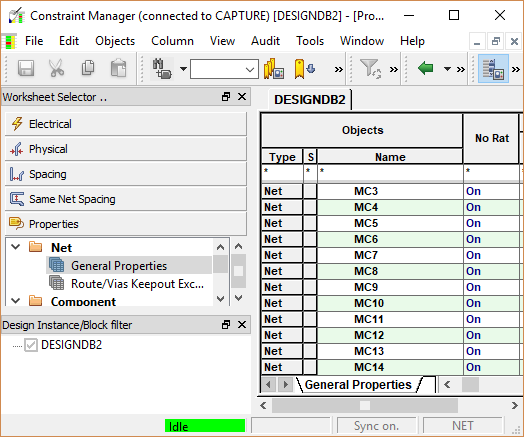 What will change in your schematic design
Manage all constraints and related operation from single interface
Following operations moved from Capture to CM
ECSet menu items
View Xnet Signals
Create “Differential pair”
These continue to be supported in Capture for legacy design mode (CM not enabled)
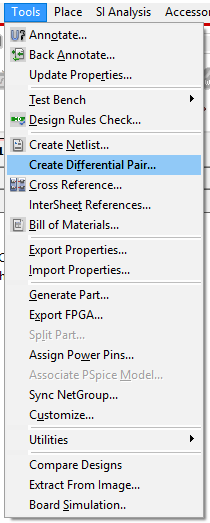 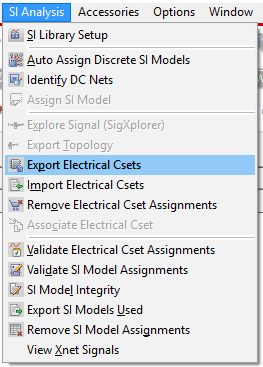 What will change in your schematic design
Must assign voltage on power nets
Essential for constraint transfer in Capture CM PCB flow
Use “Assign Voltage to DC nets” dialog
Capture will auto assign value based on net names
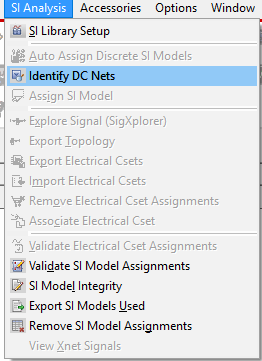 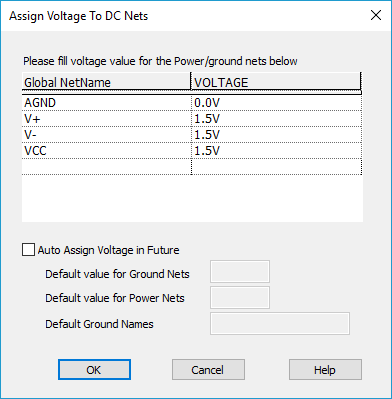 Capture Constraint manger - Supported objects
Along with constraints Capture CM supports creation and management of following constraint objects
All Xnets
Diffrential pairs
ECSet
Match Group
Pin Pair
Net-Class
Constraint Set
Ecset (Electrical)
Pcset (Physical)
Scset (Spacing)
Capture Constraint Manager - Xnets
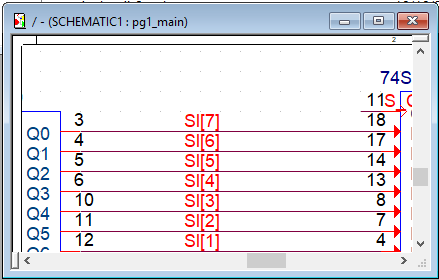 Auto Xnet Creation
Auto creation of XNet on Discrete parts
For Non discrete parts Xnets can be created by XNET_PINS property.
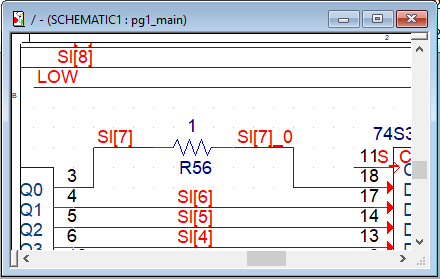 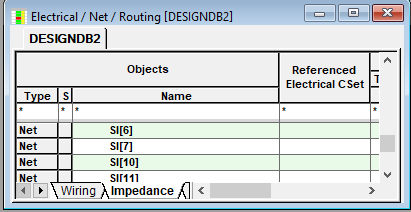 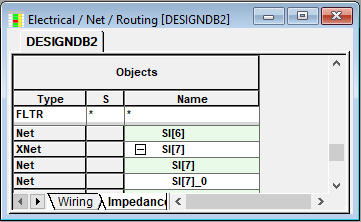 Capture Constraint Manager – Signal Integrity
SigXp topology explorer
View/explore topology
Assign constraints
Constraint assignment in SigXp requires SI based license
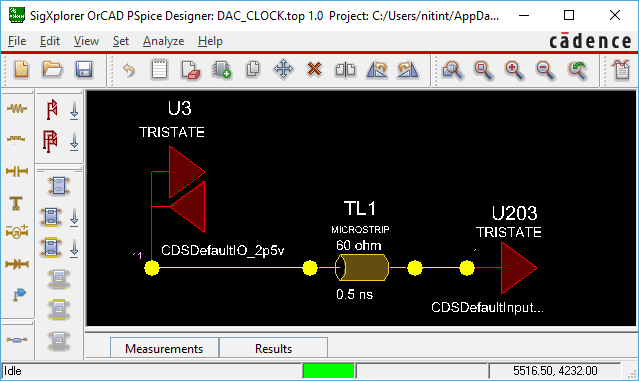 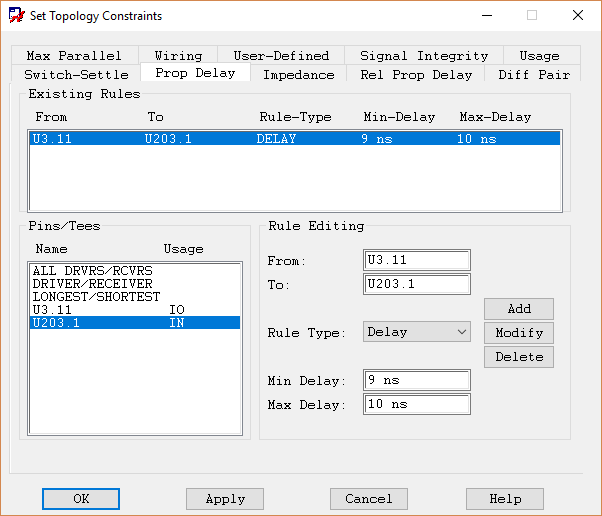 Capture Constraint Manager – Finding constraints
Find utility enhancement
Find Constraints on schematic
Cross-probe from schematic to CM UI
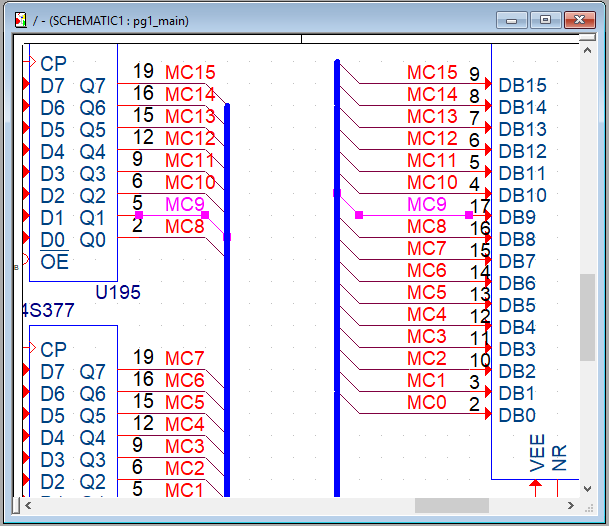 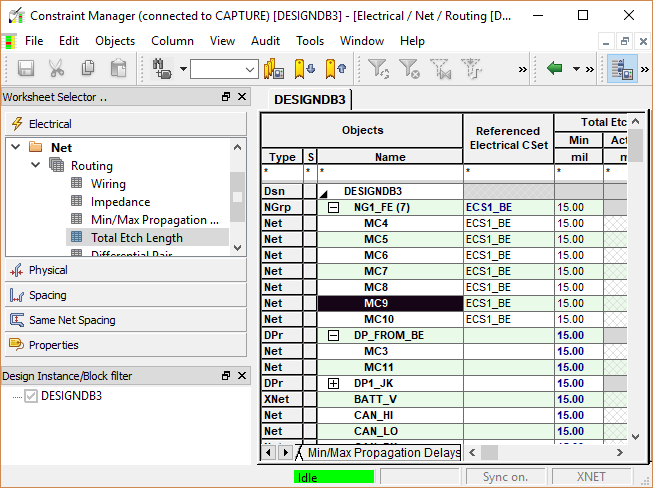 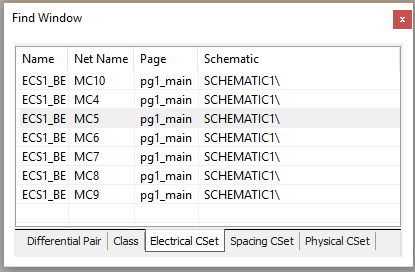 Capture Constraint Manager - Tips
Constraints are saved at the time of design save
Undo and Redo on schematic and CM UI are limited in their own environment
Undo Redo changes from schematic to CM UI have limited capability
Stack-up details are needed to manage physical and spacing constraints in Capture CM
Import tech file in Capture-CM
Run back-annotation from PCB – this automatically brings stack up details in Capture CM
Always manage constraint at one place - Schematic or PCB Layout
Avoid constraints modification simultaneous at both ends